Sumo Primero
Problemas con monedas
4º básico. Unidad 1.
Capítulo 2: Adiciones y sustracciones hasta 1000.
Resolución problema 1 página 50.
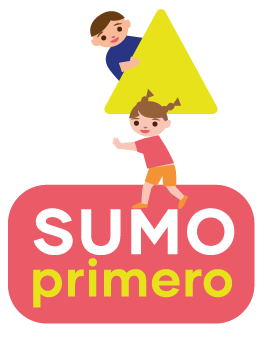 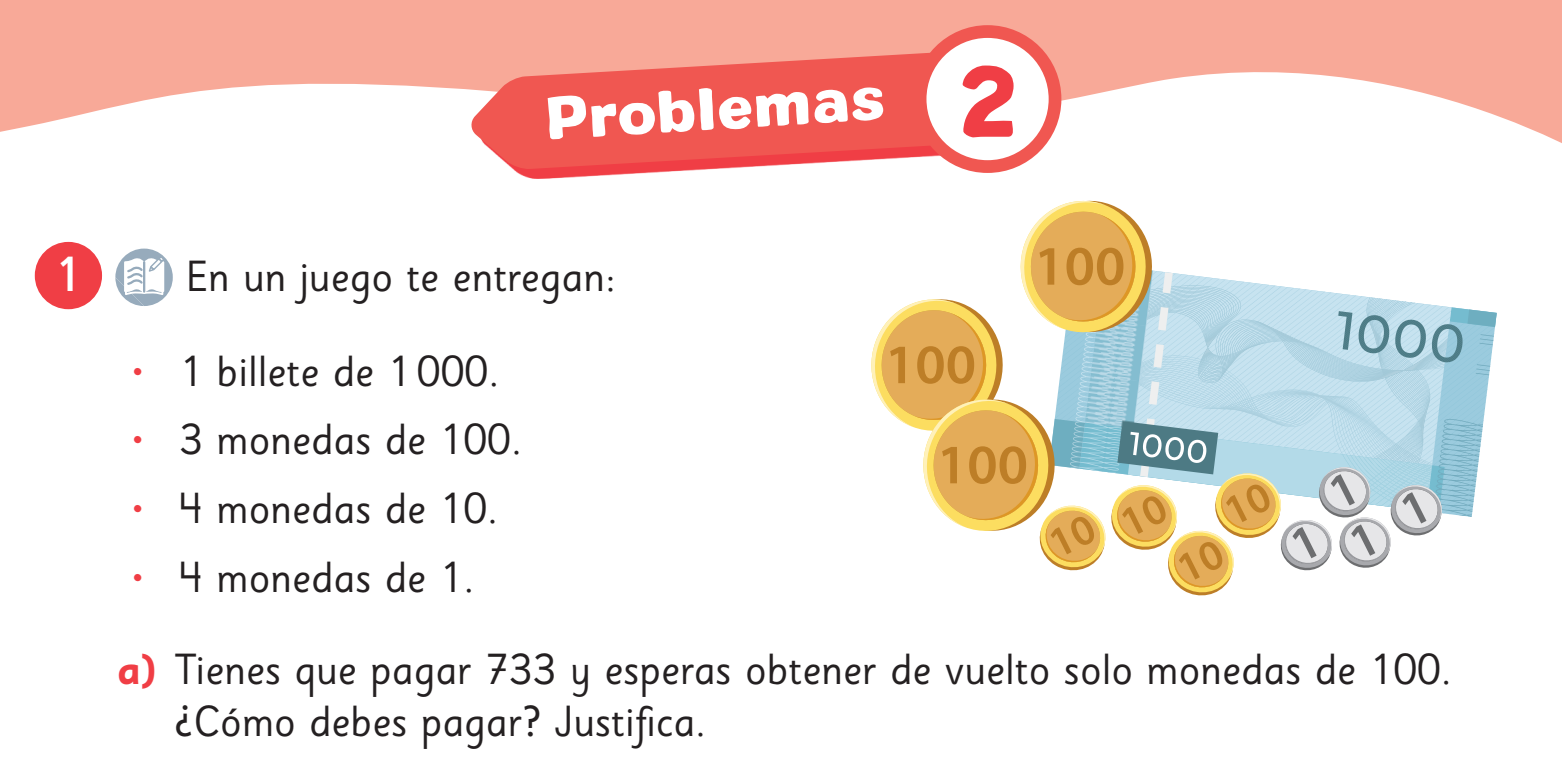 En un juego te entregan:
1 billete de 1 000.
3 monedas de 100.
4 monedas de 10.
4 monedas de 1.
Tienes que pagar 733 y esperas obtener de vuelto solo monedas de 100. ¿Cómo debes pagar? Justifica.
Dinero que tengo
A pagar
		733
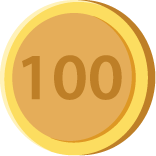 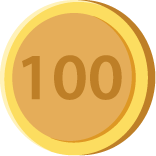 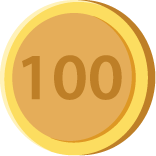 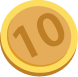 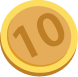 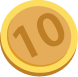 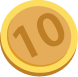 700            33
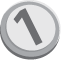 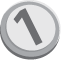 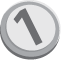 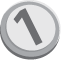 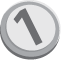 Pago  1 033
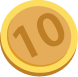 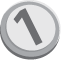 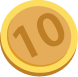 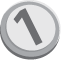 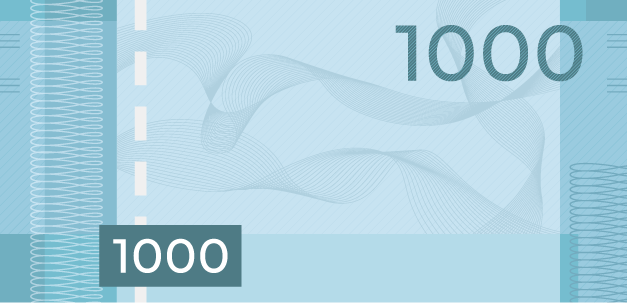 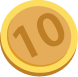 Dinero que tengo
A pagar
		733
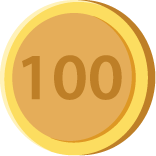 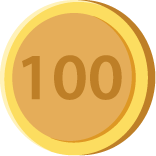 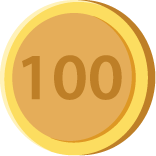 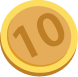 700            33
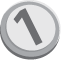 Pago  1 033
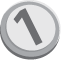 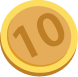 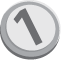 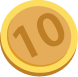 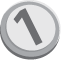 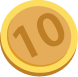 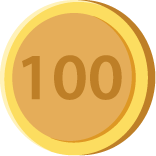 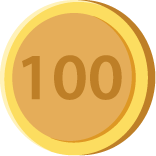 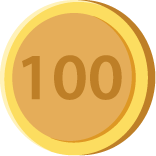 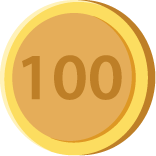 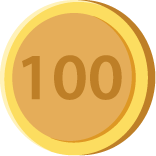 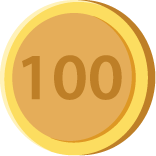 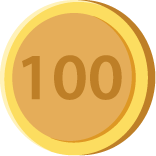 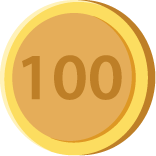 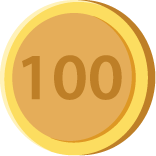 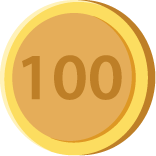 Tienes que pagar 538 y no quieres recibir de vuelto monedas de 1. ¿Cómo debes pagar? Justifica.
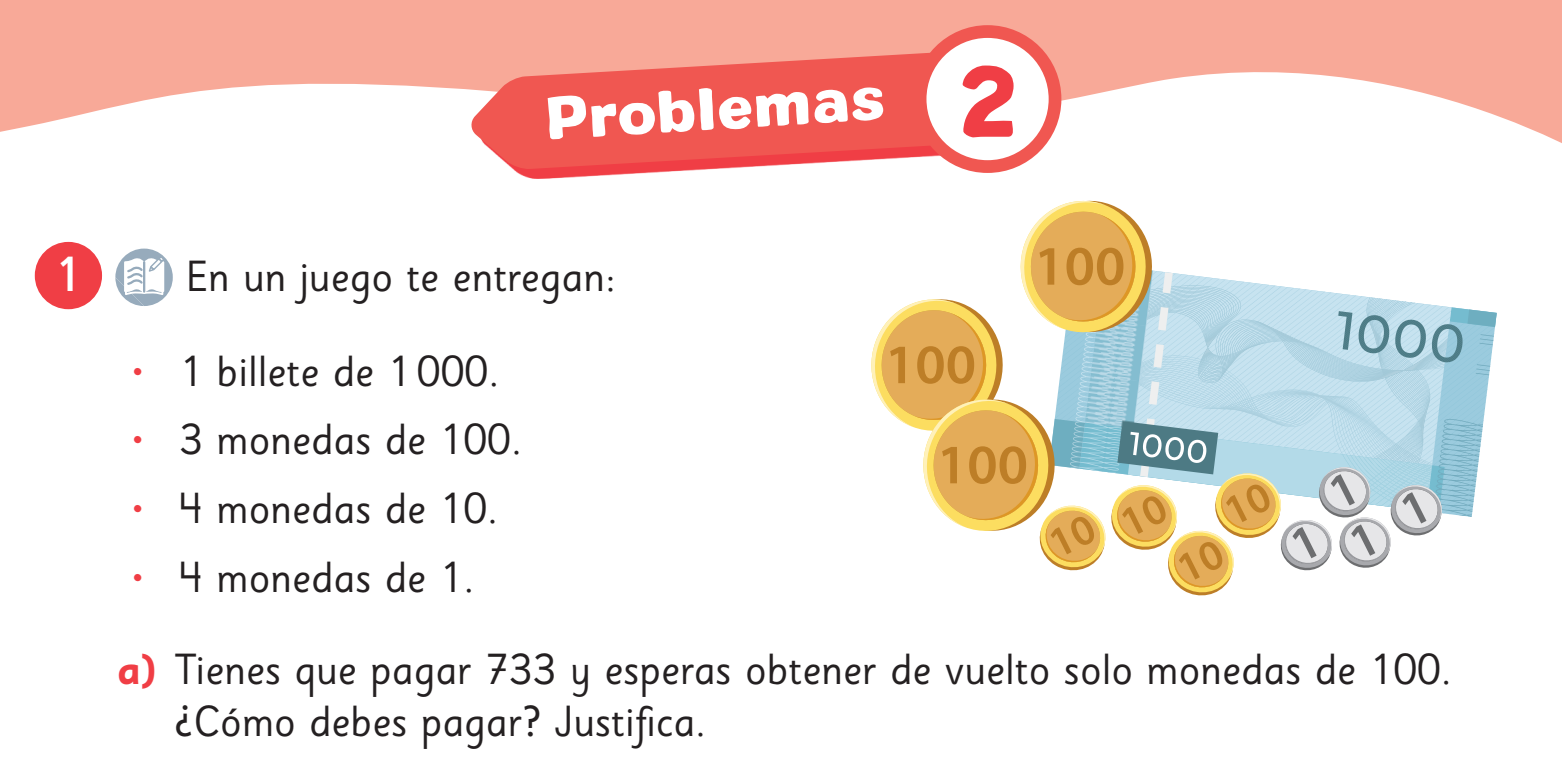 Dinero que tengo
A pagar
		538
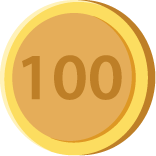 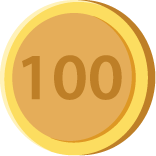 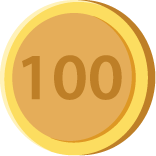 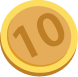 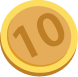 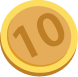 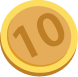 500           38
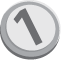 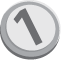 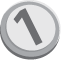 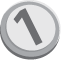 Pago 1 043
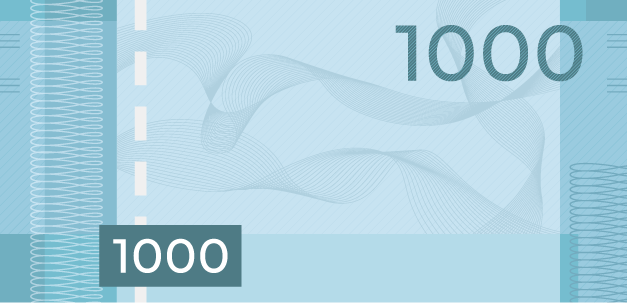 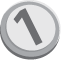 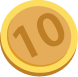 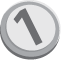 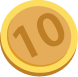 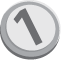 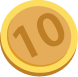 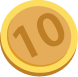 Dinero que tengo
A pagar
		538
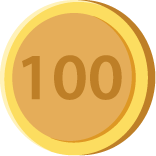 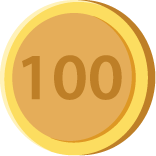 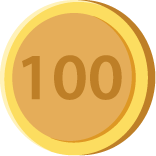 500           38
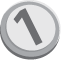 Pago 1 043
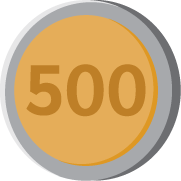 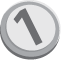 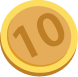 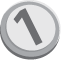 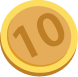 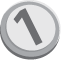 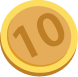 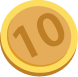 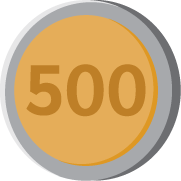 Dinero que tengo
A pagar
		538
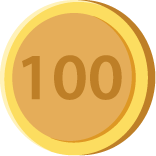 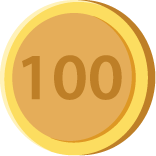 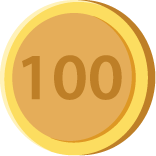 500           38
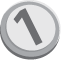 Pago 1 043
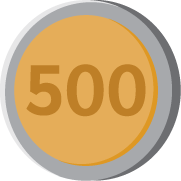 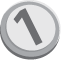 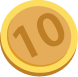 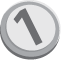 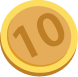 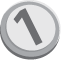 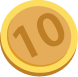 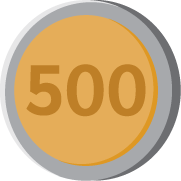 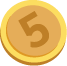 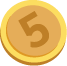 Dinero que tengo
A pagar
		538
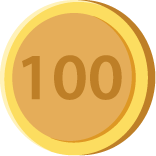 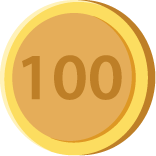 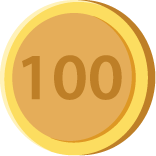 500           38
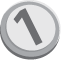 Pago 1 043
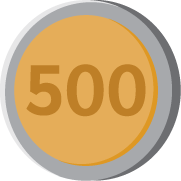 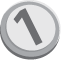 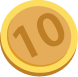 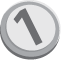 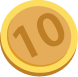 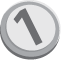 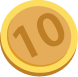 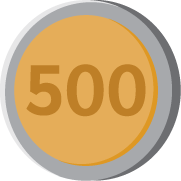 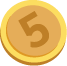 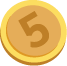 Sigamos con el problema 2 de la página 50.
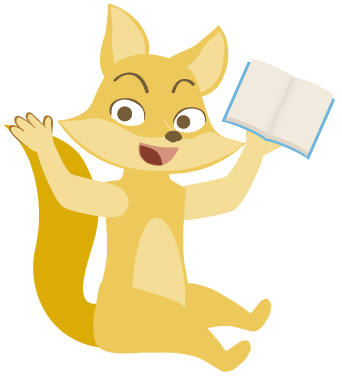